Proudhon et l'Europe : les idées de Proudhon en politique étrangère (259174)
May 15 2009 at 1:05:50
Souvenirs sur Jean Jaurès (260217)
May 20 2009 at 4:05:29
L'Autriche veut vivre (260229)
May 20 2009 at 4:05:54
Fonds USC Grâce-Berleur (265129)
June 16 2009 at 4:06:51
Fonds USC Poulseur (265144)
June 16 2009 at 4:06:15
Fonds J.- L. Decerf (265152)
June 16 2009 at 4:06:51
Fonds Jean Nihon (265154)
June 16 2009 at 4:06:38
Fonds Fédération liégeoise du POB/PSB/PS (265164)
June 16 2009 at 4:06:10
Fonds Fédération verviétoise du Parti socialiste   (265201)
June 17 2009 at 8:06:37
Fonds FMSS/Solidaris (265203)
June 17 2009 at 9:06:47
Fonds Femmes prévoyantes socialistes (265208)
June 17 2009 at 9:06:56
Fonds "Fonds de solidarité Truffaut-Delbrouck" (265211)
June 17 2009 at 9:06:29
Fonds Jean Blistin (265221)
June 17 2009 at 9:06:38
Fonds Joseph Bovy (265234)
June 17 2009 at 9:06:23
Fonds Henri Brenu (265244)
June 17 2009 at 9:06:08
Fonds Léon Brockus (265245)
June 17 2009 at 9:06:31
Fonds Claude Dejardin (265254)
June 17 2009 at 10:06:01
Fonds Célestin Demblon (265275)
June 17 2009 at 10:06:02
Fonds Elisa Devlieger (265285)
June 17 2009 at 10:06:01
Fonds Alex Fontaine-Borguet (265293)
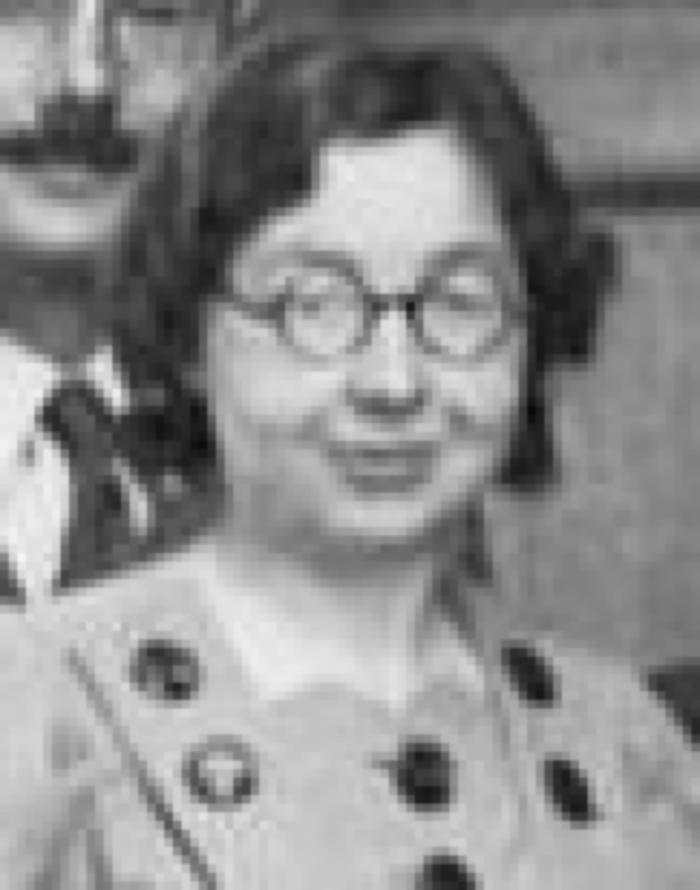 June 17 2009 at 11:06:37
Fonds Catherine Gillon (265300)
June 17 2009 at 11:06:26
Fonds Grévesse (265306)
June 17 2009 at 11:06:32
Fonds Mathieu Kisselstein (265317)
June 17 2009 at 11:06:03
Fonds Alphonse Lapaille (265324)
June 17 2009 at 11:06:54
Fonds Christian Léonet (265329)
June 17 2009 at 12:06:10
Fonds Yves Loyen (265340)
June 17 2009 at 12:06:39
Fonds Hubert Rassart (265368)
June 17 2009 at 1:06:31
Fonds Jean Tillman (265373)
June 17 2009 at 1:06:01
Exposition internationale de l'eau (Liège 1939) (265376)
June 17 2009 at 2:06:54
Fonds Christiane Wéry (265883)
June 18 2009 at 3:06:27
Collection chansons (265889)
June 18 2009 at 4:06:37
Collection gadgets et objets (265890)
June 18 2009 at 4:06:44
Collection photos (265894)
June 18 2009 at 4:06:46
Collection livrets ouvriers (265895)
June 18 2009 at 4:06:06
Collection électorale (266699)
June 24 2009 at 4:06:16
Fonds Georges Truffaut (269465)
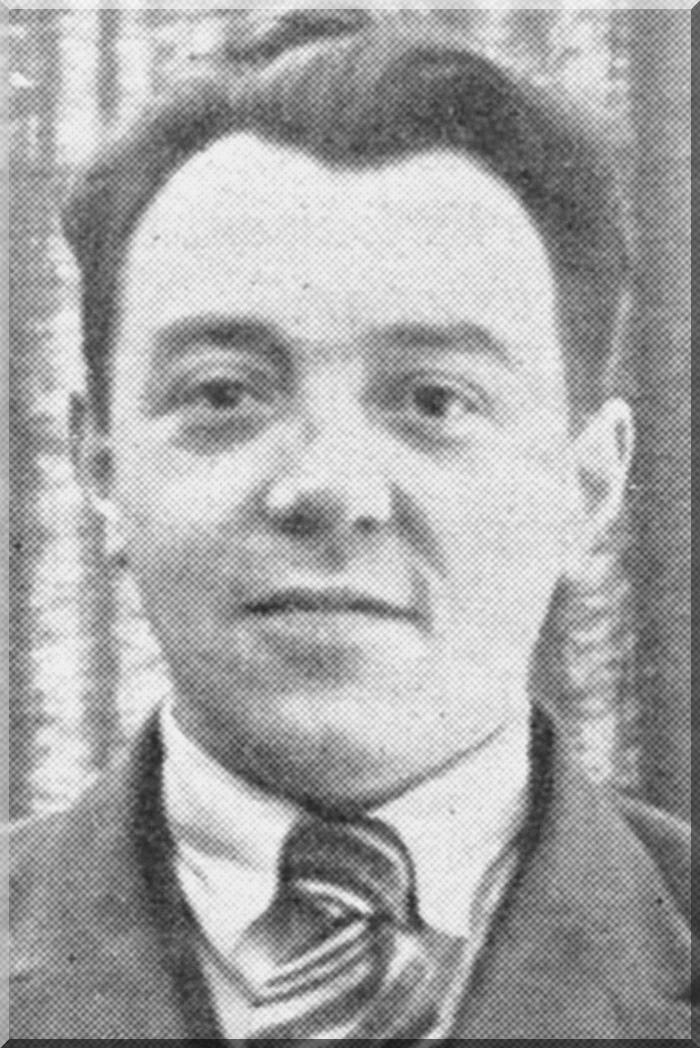 July 6 2009 at 3:07:01
Charles de Gaulle (283275)
August 19 2009 at 10:08:37
L'économie belge sous l'occupation : 1940-1944 (283542)
August 19 2009 at 1:08:39
A l'échelle humaine (317280)
December 24 2009 at 10:12:21
Jean Jaures (317452)
January 4 2010 at 10:01:40
Léon Blum devant la cour de Riom : février - mars 1942 (317454)
January 4 2010 at 10:01:05
Om socialist te zijn (317517)
January 4 2010 at 11:01:14
Le problème de l'Unité (317527)
January 4 2010 at 11:01:39
La société au service de la personne (319513)
January 13 2010 at 11:01:21
U.R.S.S. 1945 = Russia, today an tomorrow (326592)
February 11 2010 at 1:02:41
Le manifeste communiste (326639)
February 11 2010 at 1:02:41
Révolution intégrale (326670)
February 11 2010 at 1:02:41
Sécurité à l'Est ! (326700)
February 11 2010 at 1:02:41
Le plein emploi : d'après le plan Beveridge (326925)
February 11 2010 at 1:02:42
Les syndicats anglais (327258)
February 11 2010 at 1:02:43
L'Autriche veut vivre (327261)
February 11 2010 at 1:02:43
Les élections aux Etats-Unis (327345)
February 11 2010 at 1:02:43
Entre deux guerre : esquisse de la vie politique en Belgique de 1918 à 1940 - Liste des Ministres de 1918- 1940 (327667)
February 11 2010 at 1:02:45
La Belgique et ses Alliés 1940-1945 (327671)
February 11 2010 at 1:02:45
The 84th Infantry Division in the Battle of the Ardennes : december 1944- january 1945 (327847)
February 11 2010 at 1:02:45
La collaboration industrielle et ouvrière avec l'occupant : communication faite à la section d'économie politique de la Chambre du Commerce de Bruxelles, le 4 mai 1945 (327873)
February 11 2010 at 1:02:45
La centrale des mineurs et ses militants pendant l'occupation (327899)
February 11 2010 at 1:02:45
Consultations sur le travail sous l'occupation (327904)
February 11 2010 at 1:02:45
Pour et contre l'économie dirigée : opinions de MM. R. Dreux, L. Billiet, L. Gingembre (et al.) (328028)
February 11 2010 at 1:02:46
Rareté et abondance : essai de mise à jour de l'économie politique (328044)
February 11 2010 at 1:02:46
Les deux méthodes : conférences (328647)
February 11 2010 at 1:02:48
Le prix de la paix (328916)
February 11 2010 at 1:02:49
Les Maquisards wallons (336887)
March 4 2010 at 3:03:05
Fonds Marcel Lantin (407950)
November 8 2010 at 10:11:33
Fonds Paul Bolland (415264)
December 2 2010 at 3:12:20
Collection périodiques (449145)
January 10 2011 at 11:01:49
Fonds d'archives d'institutions (526008)
February 18 2011 at 11:02:36
CREO (526145)
February 18 2011 at 11:02:55
Fonds Sociétés Coopératives (526805)
February 18 2011 at 1:02:22
Collection Deuxième Guerre mondiale (534186)
February 23 2011 at 11:02:02
Femme, tu vas voter, comment ? (536826)
February 24 2011 at 12:02:08
Dossier Robert Hallez (736905)
May 27 2011 at 2:05:12
Le congrès de Liège des 20 et 21 octobre 1945 : débats et résolutions (746948)
June 6 2011 at 10:06:35
La ligne politique du Parti précédé de la déclaration de principes (764366)
June 15 2011 at 11:06:10
Hubert Lapaille (764945)
June 15 2011 at 2:06:15
Divers (765125)
June 15 2011 at 2:06:24
Cours de politique internationale (821025)
July 8 2011 at 9:07:10
Cécile parmi nous : chronique des Pasquier (965445)
September 6 2011 at 11:09:10
La passion de Joseph Pasquier : chronique des Pasquier (968785)
September 7 2011 at 11:09:46
Ceux de Paris : août 1944 (976365)
September 9 2011 at 11:09:02
Cent lettres (985865)
September 14 2011 at 11:09:50
Le manifeste communiste (991085)
September 16 2011 at 10:09:13
Exposé de la situation administrative de la Province de Liège (année 1945) fait par la députation permanente du Conseil provincial (1003886)
September 20 2011 at 3:09:34
L'extermination des juifs de Varsovie (1009725)
September 21 2011 at 3:09:24
Collection Coopératrices (1013046)
September 22 2011 at 12:09:45
Homo syndicus (1022501)
September 28 2011 at 2:09
Frère-Orban (1071029)
October 20 2011 at 11:10:39
Fascisme et grand capital : Italie-Allemagne (1147286)
November 14 2011 at 10:11:10
Le socialisme : double réponse à Mm De Mun et Paul Deschanel (1150685)
November 15 2011 at 11:11:50
Un problème à résoudre : la querelle des Flamands et des Wallons (1166655)
November 18 2011 at 12:11:29
Pour connaître la pensée de Renan (1169069)
November 23 2011 at 3:11:53
The laatste tien regeringsjaren van Léopold II : 1900-1910 (1170925)
November 24 2011 at 4:11:02
Ecole laïque et liberté (1227606)
December 16 2011 at 9:12:15
Fonds Juliette Vidal (1245365)
December 22 2011 at 2:12:08
Femmes socialistes (1273865)
January 9 2012 at 3:01:21
Femmes prévoyantes socialistes (1273905)
January 9 2012 at 3:01:44
Politique familiale (1274106)
January 9 2012 at 3:01:54
Femmes et travail (1274265)
January 9 2012 at 3:01:59
Pension et aménagement du territoire (1274366)
January 9 2012 at 3:01:21
Pacifisme et internationalisme (1274566)
January 9 2012 at 3:01:08
Socialisme et vie politique (1274625)
January 9 2012 at 3:01:38
Comptes-rendus, conférences, congrès, discours, lois, rapports (1275005)
January 9 2012 at 4:01:49
Congrès (1275065)
January 9 2012 at 4:01:34
Discours (1275068)
January 9 2012 at 4:01:40
Rapports (1275105)
January 9 2012 at 4:01:28
Livres et brochures (divers éditeurs) (1275125)
January 9 2012 at 4:01:35
Périodiques isolés (1275405)
January 9 2012 at 4:01:20
Toni le Basque (1295965)
January 16 2012 at 10:01:49
Résistance (1303409)
January 18 2012 at 9:01:47
Parti socialiste « illégal » belge (1303425)
January 18 2012 at 9:01:50
Participation à des actes de résistance (1303431)
January 18 2012 at 9:01:22
Front de l'indépendance (1303433)
January 18 2012 at 9:01:49
Correspondances (1303440)
January 18 2012 at 9:01:24
Le Monde Du Travail (1303445)
January 18 2012 at 9:01:43
Presse et édition socialistes (1303468)
January 18 2012 at 9:01:49
Bulletin syndical belge (1303486)
January 18 2012 at 9:01:35
Après-guerre (1303489)
January 18 2012 at 9:01:30
Comité d'aide aux ex-prisonniers soviétiques (1303497)
January 18 2012 at 9:01:43
België in den storm (1316886)
January 23 2012 at 1:01:11
Klondyke Bill (1320907)
January 24 2012 at 11:01:43
Privations et espoirs : la société belge sous l'occupation allemande 1940-1944 (1329807)
January 26 2012 at 2:01:55
Le zéro et l'infini = Darkness at Moon (1438067)
February 7 2012 at 4:02:44
L'avenir du travail. 1 : L'Association internationale pour le progrès social et son activité pendant l'entre deux guerre (1457525)
February 14 2012 at 1:02:13
Traité de principes généraux de l'organisation (1465926)
February 16 2012 at 11:02:13
Critique de la vie quotidienne : introduction (1466005)
February 16 2012 at 12:02:18
A la recherche de nos origines wallonnes (1472306)
February 17 2012 at 2:02:56
Construit pour le peuple : TVA : une expérience de la démocratie américaine (1485408)
February 23 2012 at 10:02:42
La défense des belges devant le Conseil de Guerre allemand (1486285)
February 23 2012 at 12:02:45
Un million pour un mari (1498007)
February 29 2012 at 11:02:42
De la constituante à la constitution (1501545)
March 1 2012 at 10:03:05
La moisson de Jalna = Whitcoak Harvest (1520525)
March 7 2012 at 9:03:14
Le Parti socialiste au peuple de France : commentaires sur le manifeste de novembre 1944 (1530793)
March 13 2012 at 11:03:38
Staline (1534486)
March 15 2012 at 9:03:43
L'Opinion wallonne (1541285)
March 20 2012 at 2:03:06
Congrès de la victoire des 9, 10 et 11 juin 1945 : rapport sur la ligne politique du Parti (1570406)
March 29 2012 at 4:03:40
La ligne politique du Parti précédée de la déclaration de principe (1574747)
April 2 2012 at 11:04:23
On recrute : manuel du recruteur (1574967)
April 2 2012 at 11:04:30
Le Parti socialiste et l'unité française (1587406)
April 5 2012 at 3:04:44
Edmond Picard (1588145)
April 6 2012 at 9:04:55
Le Vatican devant la guerre et la paix (1637886)
April 24 2012 at 11:04:25
Le 50e anniversaire de la mort de Jean Mace fondateur de la Ligue française de l'enseignement (1639046)
April 24 2012 at 12:04:12
Images du procès Pétain (1672085)
May 4 2012 at 9:05:19
L'industrialisation des pays agricoles et la structure de l'économie mondiale après la guerre (1675789)
May 7 2012 at 10:05:55
La revue nouvelle (1708546)
May 16 2012 at 3:05:27
Généralisation de l'association coopérative (1746225)
June 6 2012 at 10:06:35
Aspects actuels du problème scolaire (1749126)
June 7 2012 at 9:06:56
L'homme, le capital le plus précieux ; suivi de : Pour une formation bolchévik (1762765)
June 13 2012 at 11:06:11
Des principes du léninisme (1762825)
June 13 2012 at 11:06:31
Le matérialisme dialectique et le matérialisme historique (1762906)
June 13 2012 at 11:06:34
Démocratie à la terre (1771246)
June 18 2012 at 11:06:20
Leningrad (1776826)
June 20 2012 at 11:06:13
Mes carnets (juin-octobre 1940) : documents et témoignages pour servir à l'histoire (1781405)
June 22 2012 at 12:06:51
Traité de démographie (1782711)
June 25 2012 at 11:06:03
Le grand problème (1905799)
September 3 2012 at 12:09:40
Military Justice Procedure (1941208)
September 20 2012 at 11:09:14
La Constitution de l'URSS ; La réforme de février 1944 (1947945)
September 24 2012 at 12:09:04
Nationalisation et réforme de l'enseignement (1969887)
October 8 2012 at 11:10:34
Hommages à Jean Macé et Joseph Brenier (1969907)
October 8 2012 at 11:10:17
La société belge sous l'occupation allemande 1940-1944 : préventions et espoirs (1979852)
October 12 2012 at 12:10:13
Brieven aan een jongen socialist (1985886)
October 16 2012 at 3:10:46
Plusieurs siècles des Nations-Unies : Londres - Moscou - Nankin - Paris - Washington - Genève (1996406)
October 22 2012 at 11:10:52
Des principes du léninisme (2073725)
November 29 2012 at 3:11:16
Les services sociaux en Angleterre (2094627)
December 7 2012 at 11:12:14
A l'échelle humaine (2113965)
December 17 2012 at 10:12:46
Guerre aux Trusts (2116665)
December 18 2012 at 8:12:34
Le socialisme : double réponse à MM. de Mun et Paul Deschanel (2194445)
January 23 2013 at 4:01:57
Histoire de l'industrie linière en Belgique (2209965)
January 28 2013 at 4:01:14
Nos fusillés nous parlent ! : mes quatorze stations à la Citadelle de Liège : lettres des fusillés (du 21 mai 1941 au 29 janvier 1943) (2216865)
January 30 2013 at 10:01:23
Sabotages (2218005)
January 30 2013 at 11:01:55
Jeunesse à la dérive. Tome I : La genèse du drame (2236845)
February 6 2013 at 10:02:10
Un programme de la santé pour la Belgique (2264906)
February 14 2013 at 4:02:54
Le droit de vivre (2322066)
March 4 2013 at 2:03:54
Fonds René Pirquin (2768285)
October 7 2013 at 7:10:28
Fonds Freddy Terwagne (2846465)
November 21 2013 at 8:11:33
Repères biographiques et portraits (3323425)
July 1 2014 at 11:07:37
Essor et développement de Liège et sa région (3323426)
July 1 2014 at 11:07:04
Jeunesse (3325685)
July 2 2014 at 9:07:24
Parcours militaire (3326286)
July 2 2014 at 10:07:58
Le socialiste (3326745)
July 2 2014 at 10:07:53
Vie privée (3326785)
July 2 2014 at 10:07:59
Décès de Truffaut (3326808)
July 2 2014 at 10:07:04
Portraits et hommages (3327105)
July 2 2014 at 11:07:24
Monument Tchantchès (3328046)
July 2 2014 at 2:07:02
Bains de la Sauvenière (3328085)
July 2 2014 at 2:07:11
Presse (3349870)
July 10 2014 at 4:07:50
Port autonome et Canal Albert (3349874)
July 10 2014 at 4:07:41
Le Grand Liège (3349875)
July 10 2014 at 4:07:28
Histoire illustrée de la guerre de 1914 (3580730)
December 9 2014 at 2:12:22
Drapeaux "Prolétaire Hutois" (3752686)
March 26 2015 at 12:03:03
Drapeaux "Mutuelle les Prolétaires Hutois" (3752705)
March 26 2015 at 12:03:43
Registre de la correspondance : 1942-1946 / Tenu par le Secrétaire Communal (3753108)
March 26 2015 at 2:03:57
Un million pour un mari : roman inédit (3776105)
April 7 2015 at 11:04:54
Conseil national de Protection de la jeunesse et Comité de Protection de la jeunesse (4027077)
October 20 2015 at 2:10:35
Condition féminine (4027232)
October 20 2015 at 2:10:42
Médecine préventive (4027492)
October 20 2015 at 3:10:59
Fonds Louis Donnay  (4132640)
January 21 2016 at 3:01:11
Vlaanderen, let op uw zaak ! (4227352)
March 23 2016 at 4:03:09
Limoges : après la capitulation (4255618)
April 18 2016 at 10:04:34
Le collectivisme (4263172)
April 26 2016 at 3:04:50
De enclycliecken en socialisme (4564878)
November 21 2016 at 3:11:53
1er mai à Liège : manifestation (ARC-C AFF MAI 0044)
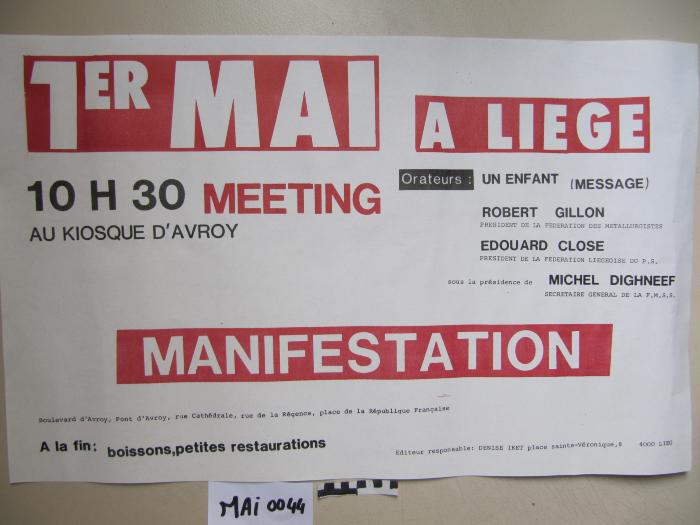 Le 1er mai c'est aussi l'affaire des jeunes (ARC-C AFF MAI 0046)
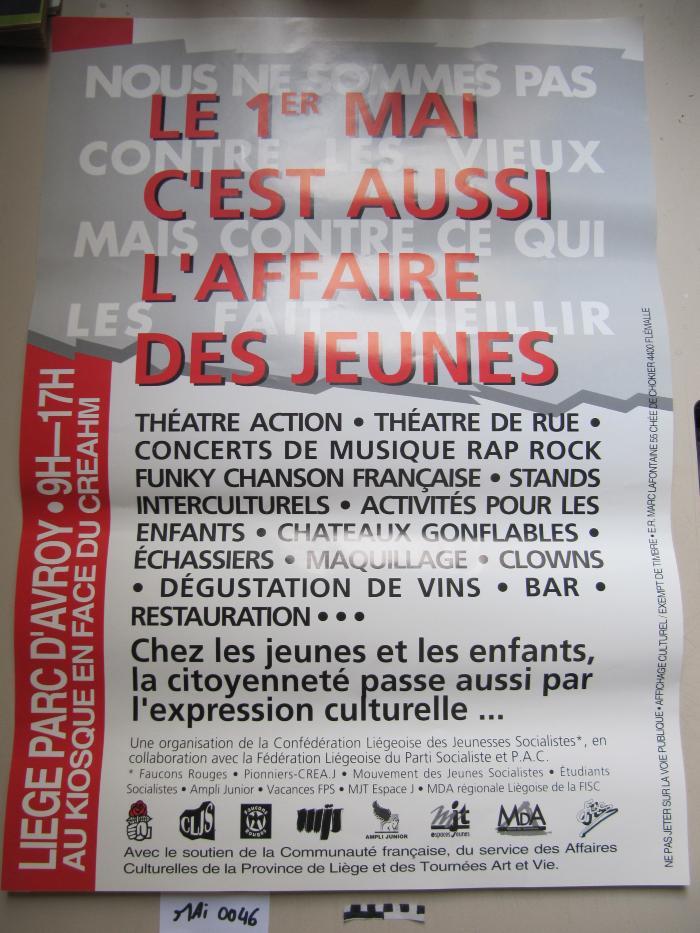 Fonds France Truffaut (ARC-P TRU-F)
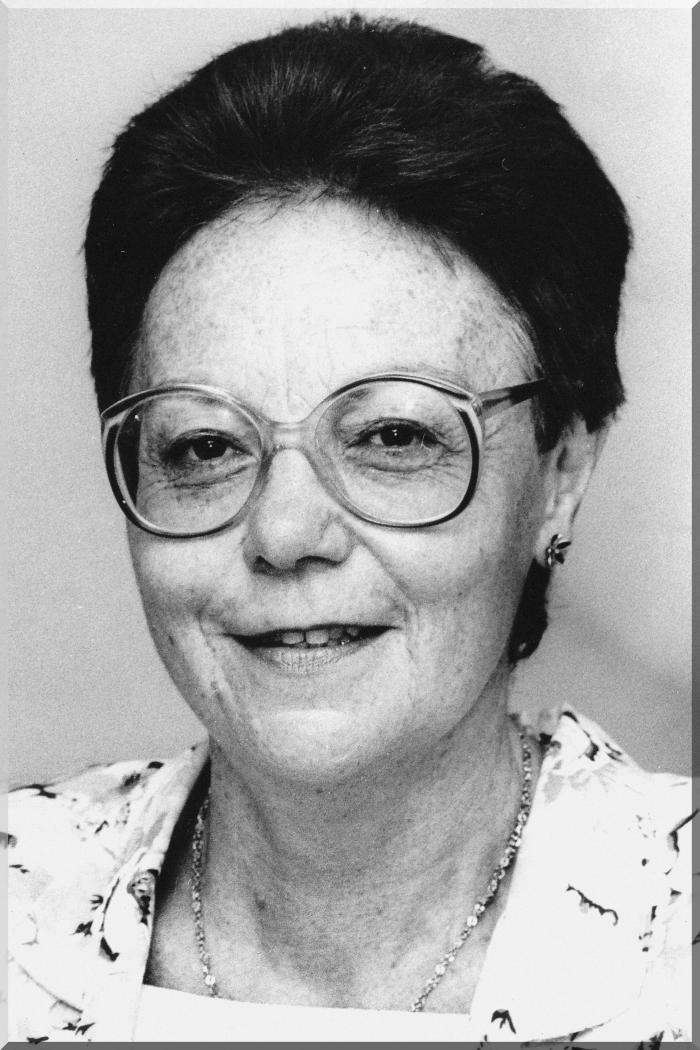 July 6 2009 at 3:07:01